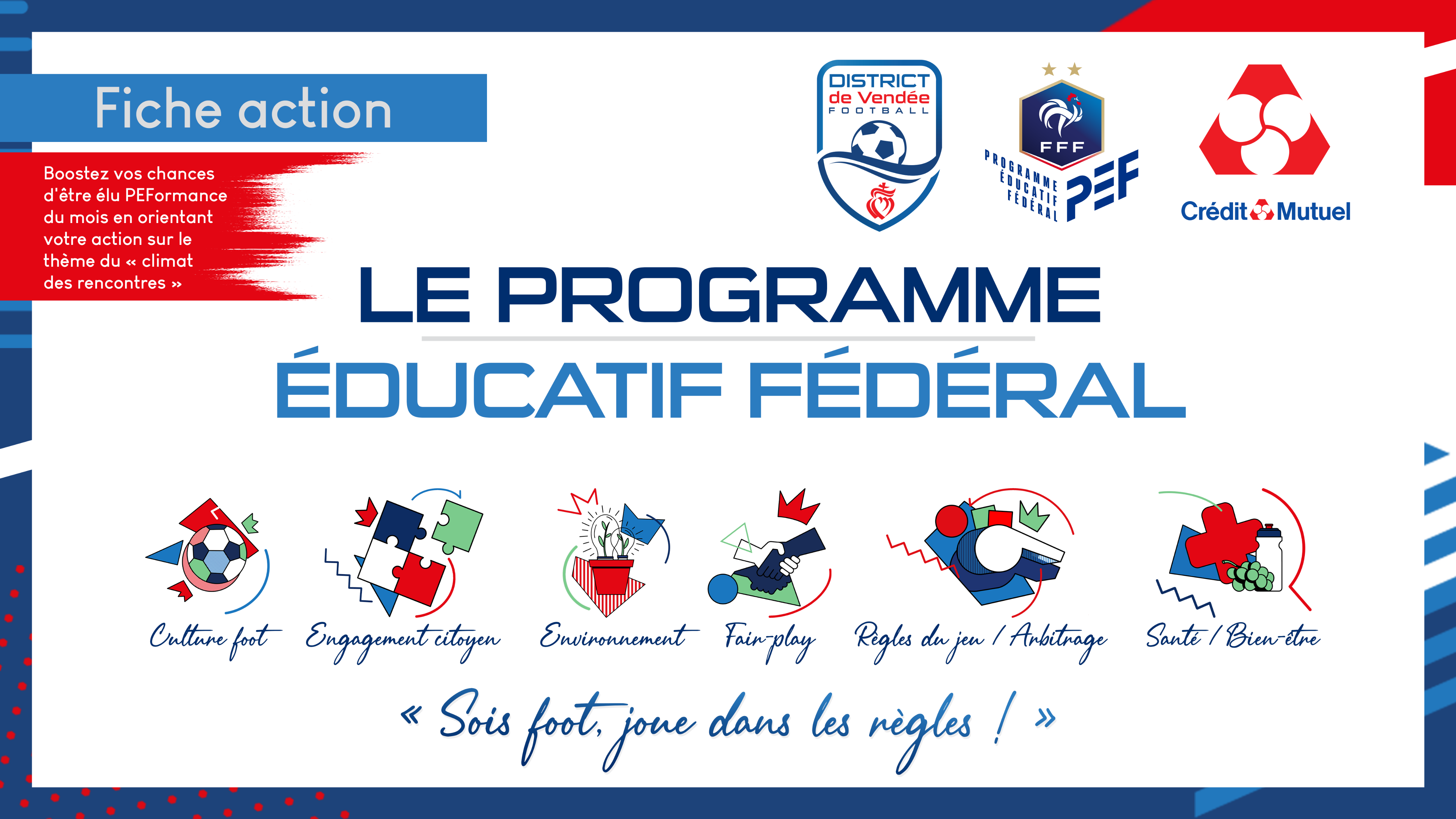 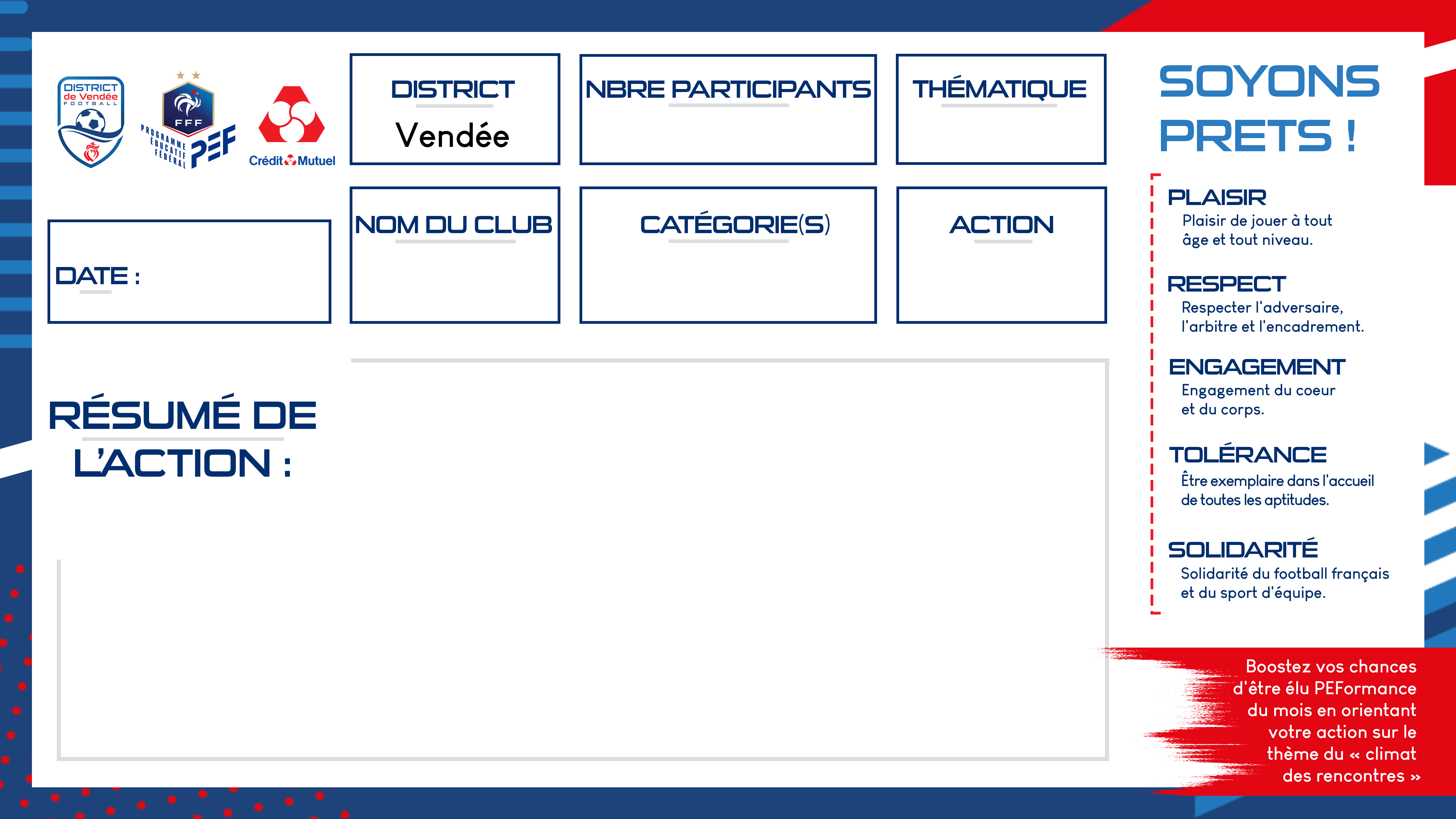 13
Arbitrage
Un sifflet, un drapeau… ma décision !
25/10/2022
AS4VF
U12 – U13
Les jeunes ont participé le matin à une partie théorique avec notre arbitre officiel puis par la suite ils ont pu passer sur une mise en pratique sur le terrain en intervenant dans le rôle d’un arbitre central et d’arbitres de touche.

Puis nous avons organisé un quizz sur ce même thème ainsi qu’un nuage de mot grâce auquel nos jeunes joueurs ont pu faire une vidéo de sensibilisation.
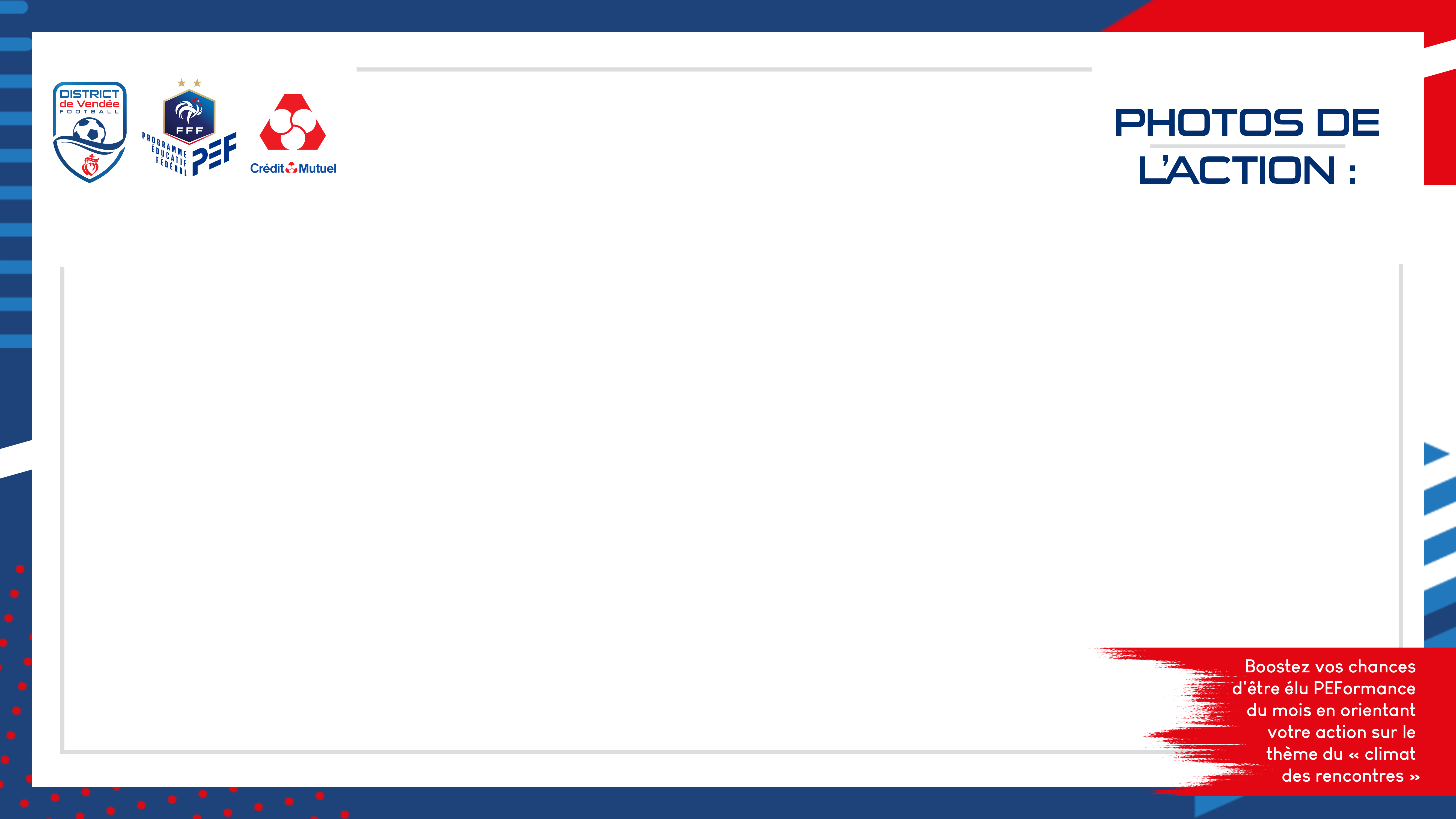 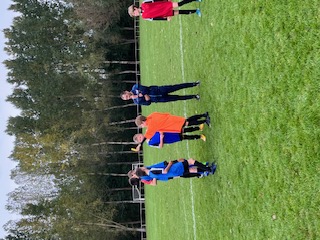 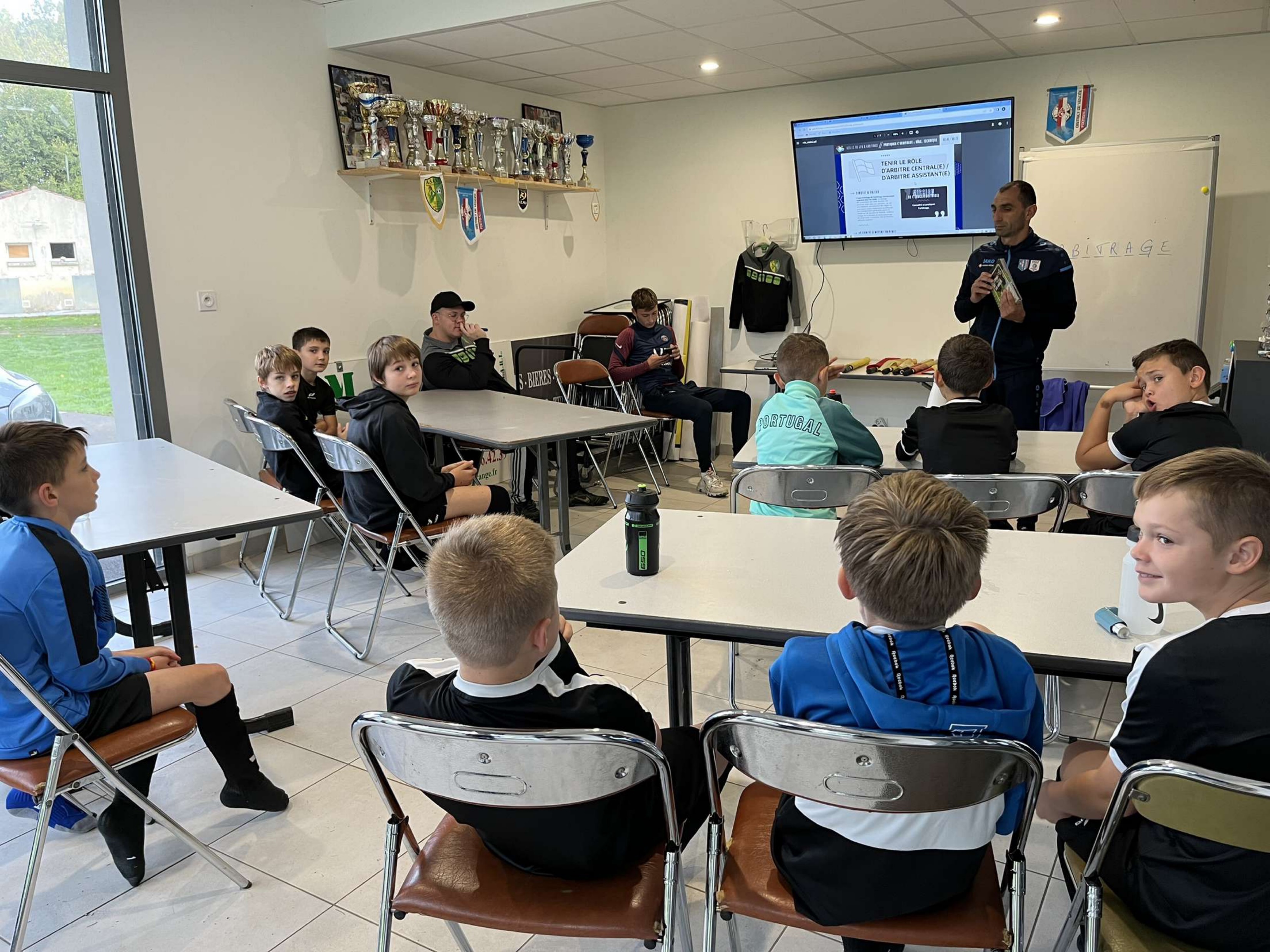 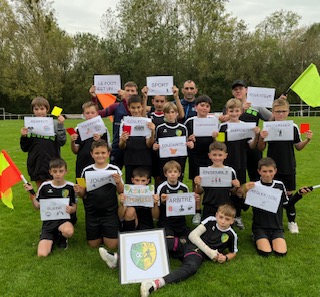 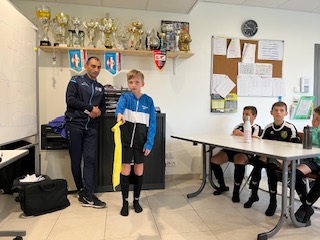 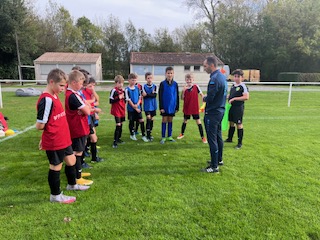